23.03.21LO: To know how to multiply by 8.
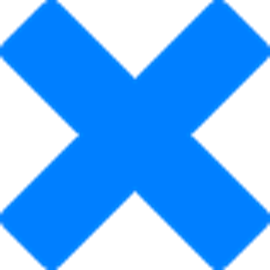 Vocab 
array	          
bar model
remainder
repeated addition
multiplication sentence 
division statement
equal
multiply
divide
times-tables
sharing 
grouping
division facts
factor
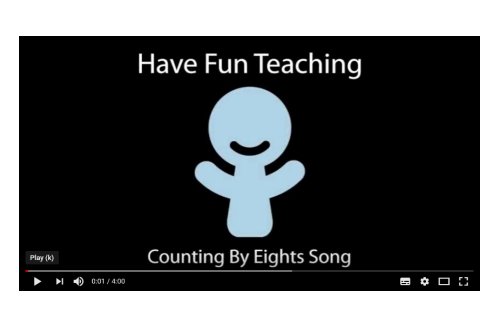 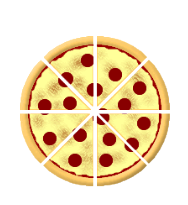 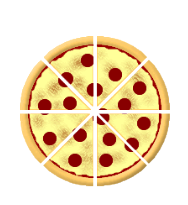 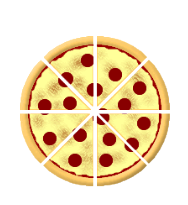 Each pizza has been cut into 8 slices.
How many slices are there in total?
What would the multiplication statement be?
A spider has eight legs. How many legs are there on four spiders? 



___ + ___ + ___ + ___ = ___ x ___ = ___
If there are ___ spiders, there will be ___ legs altogether.
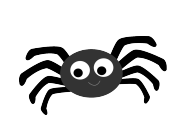 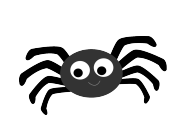 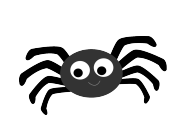 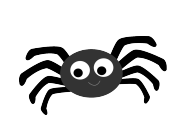 A ticket to see a play is £8. 
9 people are waiting to buy tickets.

___ + ___ + ___ + ___ + ___ + ___ + ___ + ___ + ___  = ___ x ___ = ___

The total cost is £___
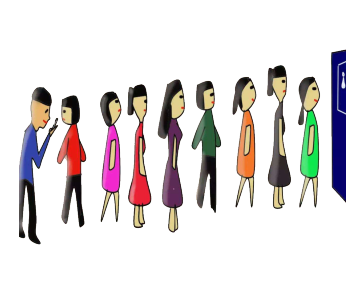 Arrange 24 counters in an array and complete the calculations. 



___ + ___ + ___ = ___ x ___ 
___ + ___ + ___ + ___ + ___ + ___ + ___ + ___  = ___ x ___
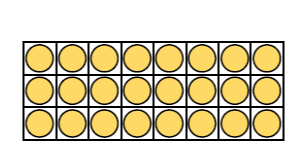 When we multiply by 8 a little tip is that you double, double and double again.

5 x 2 = ___
5 x 4 = ___
5 x 8 = ___
In your books, fill in the table to show that multiplying by 8 is the same as double, double and double again.
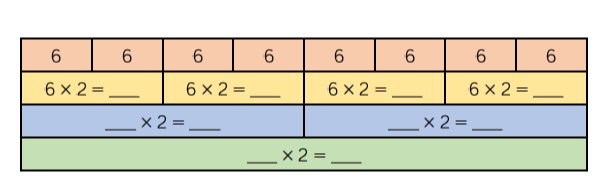 Complete the challenge question if you finish!
Class discussion:
Start each function machine with the same number.
What do you notice about each final answer?
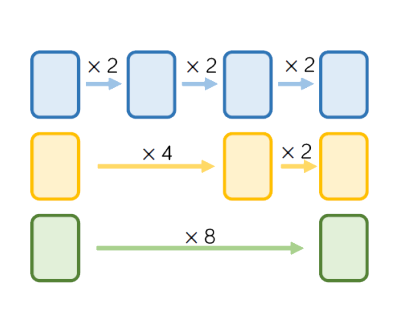